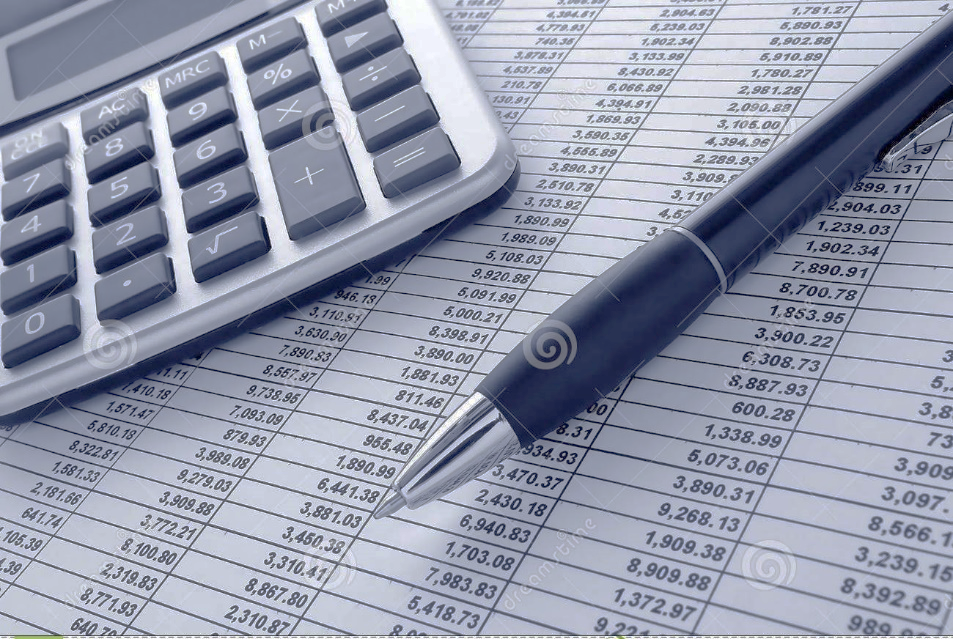 স্বাগতম
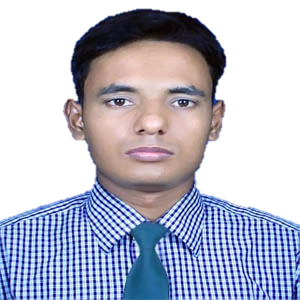 পরিচিতি
শিক্ষক পরিচিতি
পাঠ পরিচিতি
বিষয়ঃ তথ্য ও যোগাযোগ প্রযুক্তি
  শ্রেণিঃ ৮ম
  অধ্যায়ঃ ৪র্থ ।
পাঠঃ ২৩ ও ২৪
  সময়ঃ ৪৫ মিনিট ।
সৌরভ দেব নাথ
সহকারি শিক্ষক (আইসিটি)
কোনাপাড়া উচ্চ বিদ্যালয়,
ঈশ্বরগঞ্জ, ময়মনসিংহ ।
ই-মেইলঃ souravcse02@gmail.com
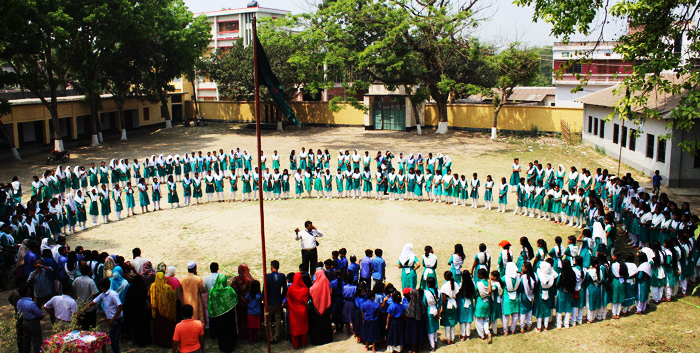 নাম
স্বাক্ষর
রোল
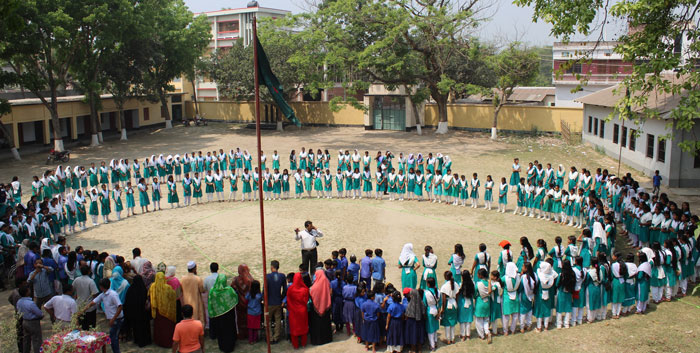 শ্রেনি
ঠিকানা
পিতার নাম
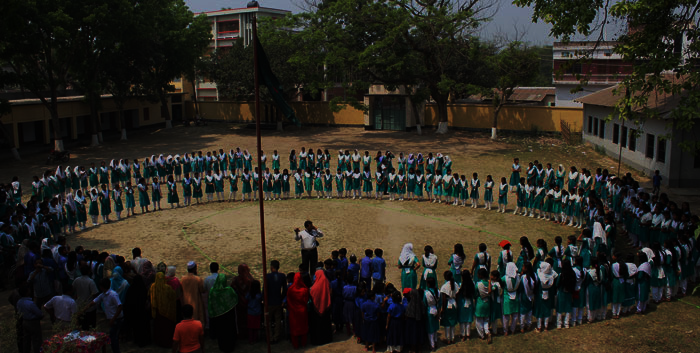 ডাটা শিট
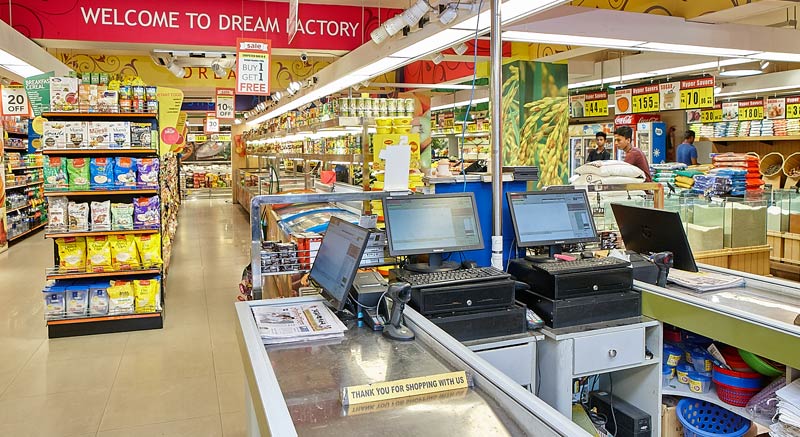 প্রোডাক্ট
ঠিকানা
দাম
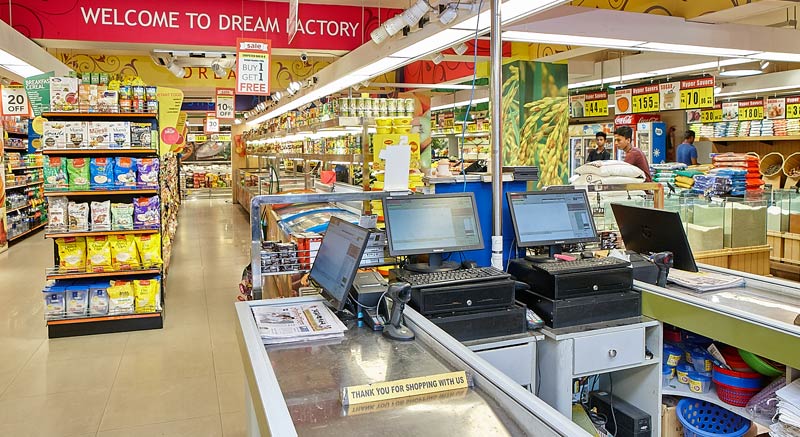 মোট টাকা
সংখ্যা
ক্রেতার নাম
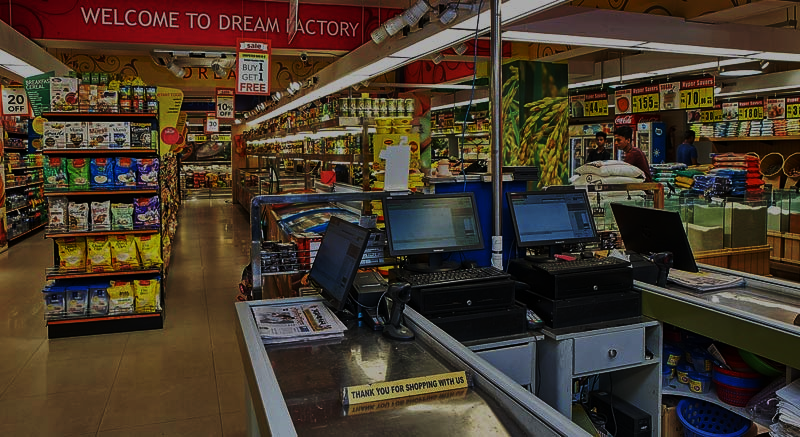 ডাটা শিট
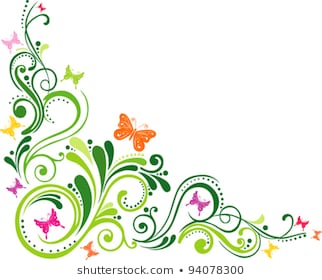 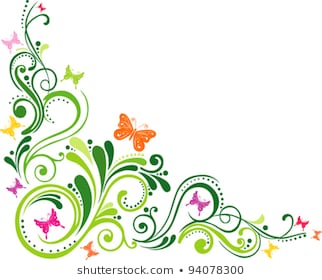 আজকের আলোচনার বিষয়...
স্প্রেডশিট সফটওয়্যার ব্যবহার কৌশল
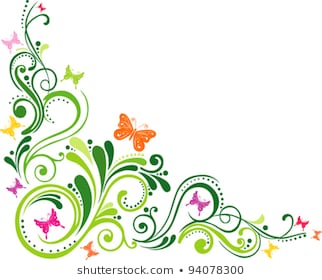 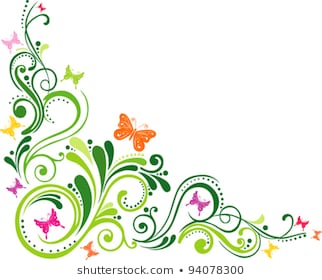 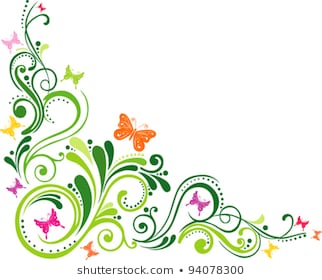 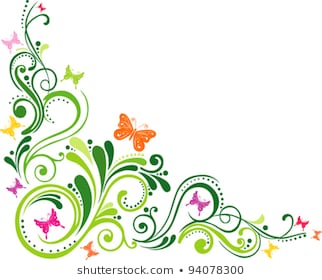 শিখনফল
১। স্প্রেডশিট সফটওয়্যার কিভাবে কাজ করে তা বর্ণনা করতে পারবে ।
২। স্প্রেডশিট সফটওয়্যারের ব্যবহার কৌশল ব্যাখ্যা করতে পারবে ।
৩। স্প্রেডশিট সফটওয়্যার দ্বারা কাজ সুষ্টভাবে সম্পন্ন করতে পারবে ।
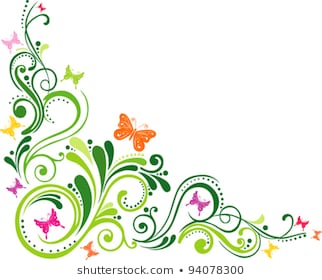 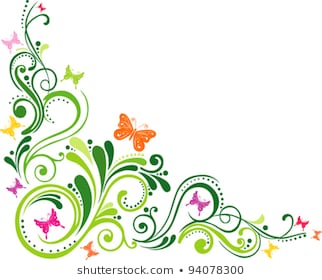 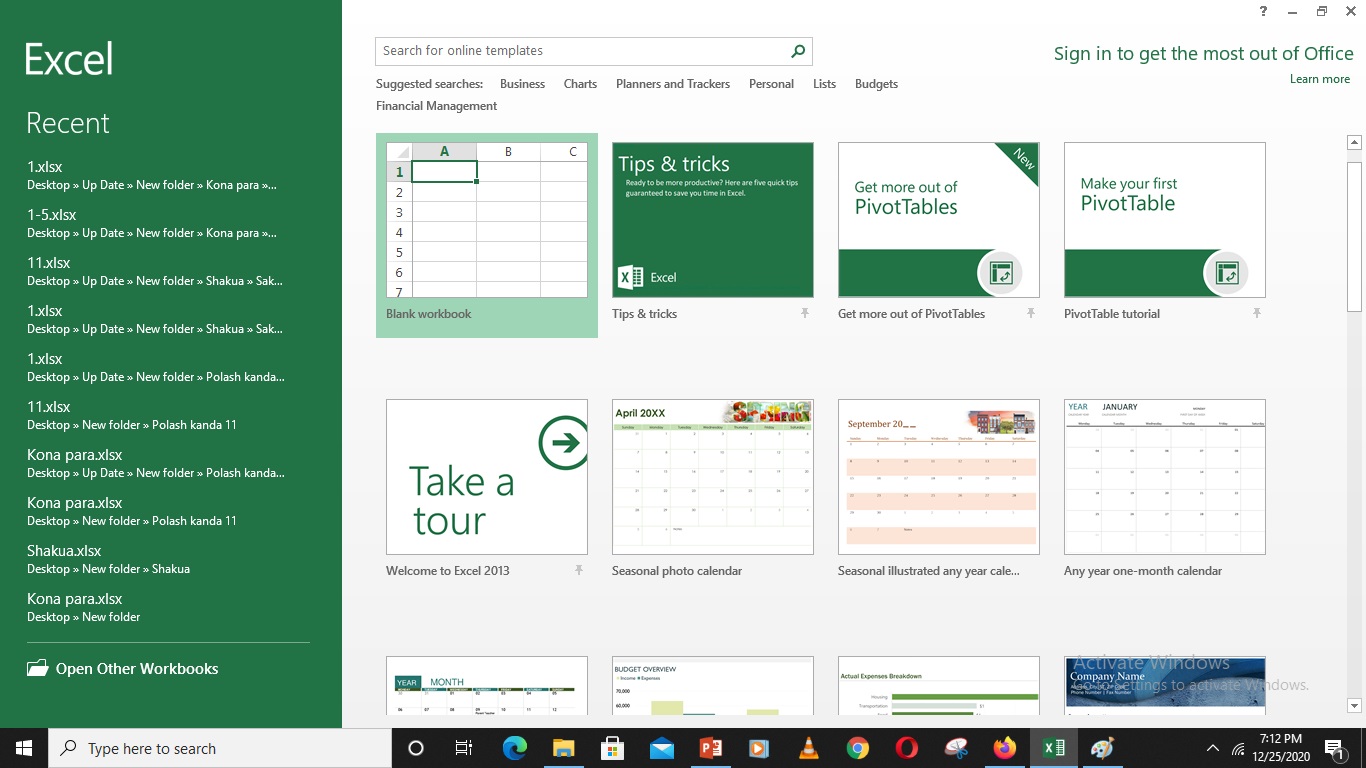 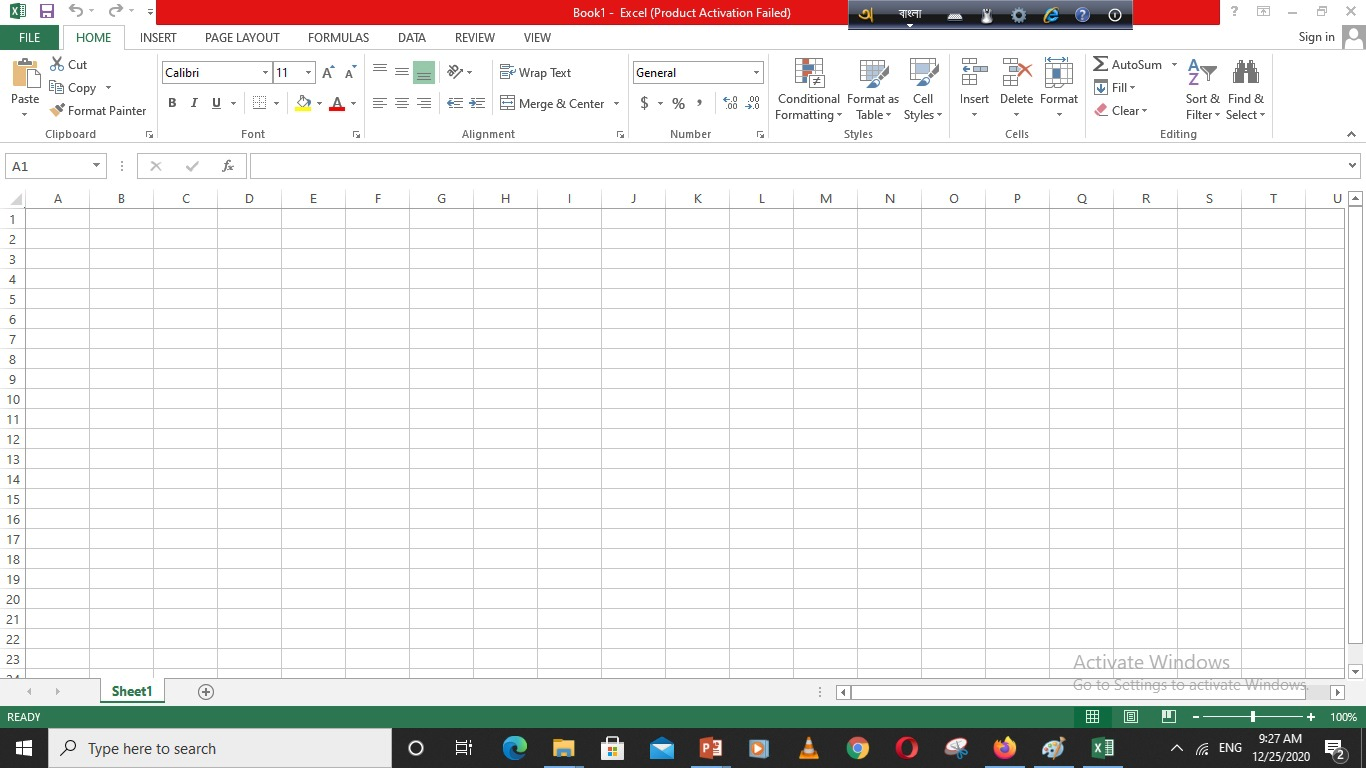 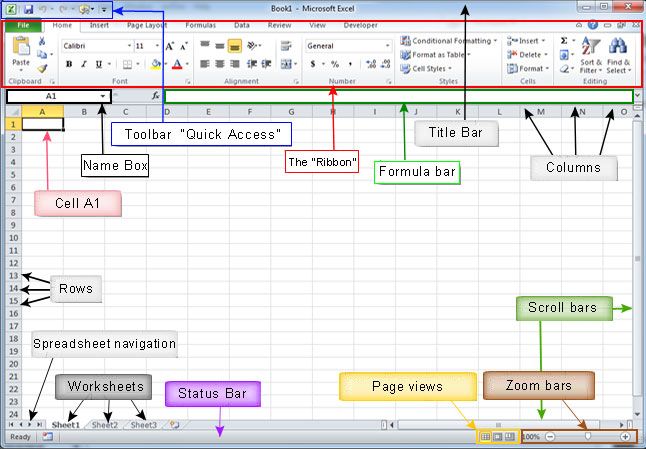 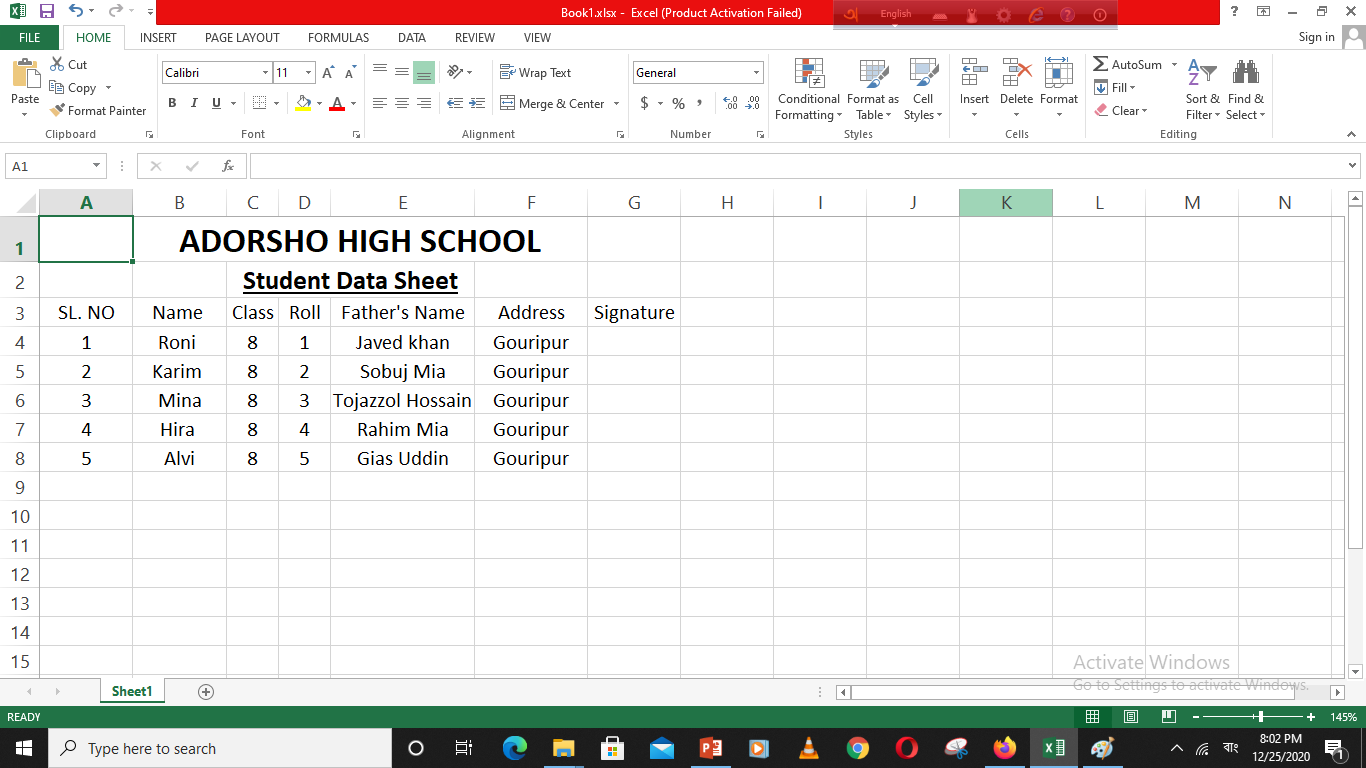 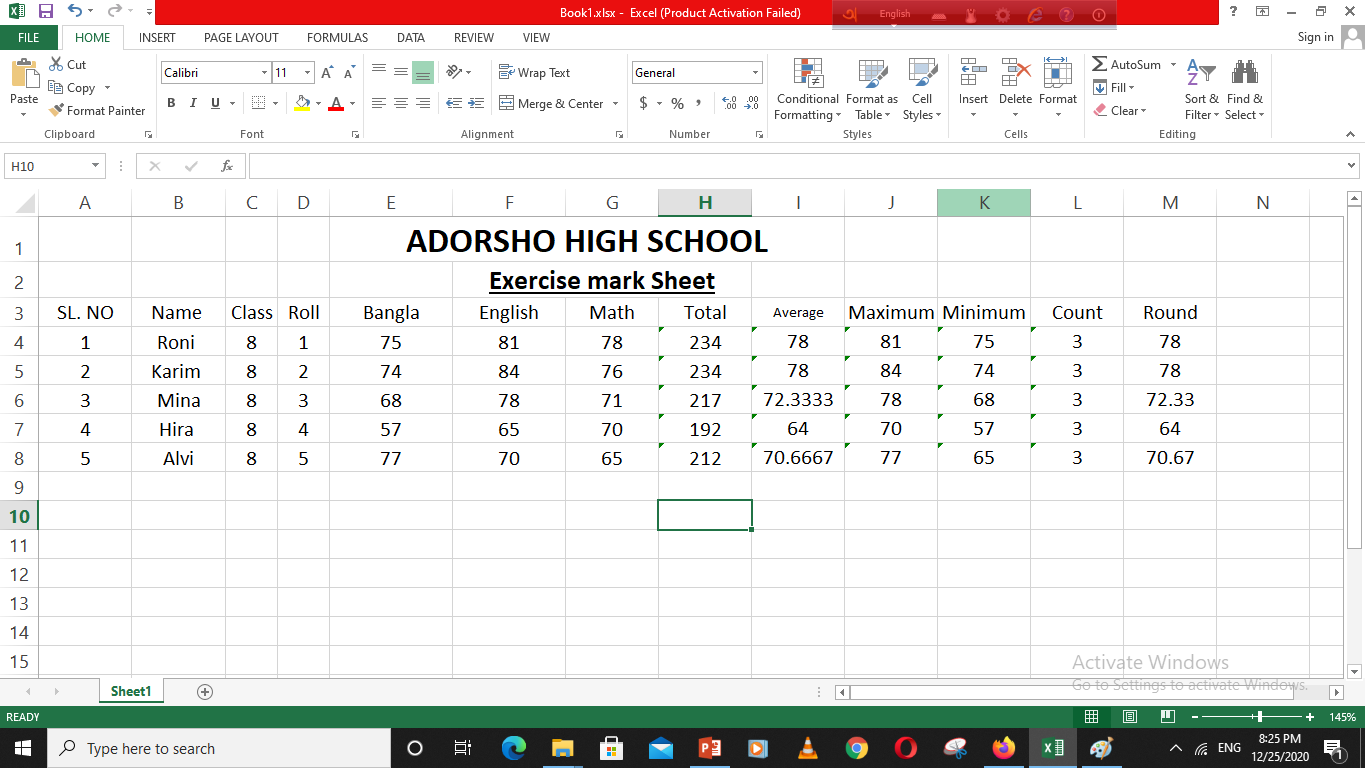 =sum(E4:G4)
=Max(E4:G4)
=AVG(E4:G4)
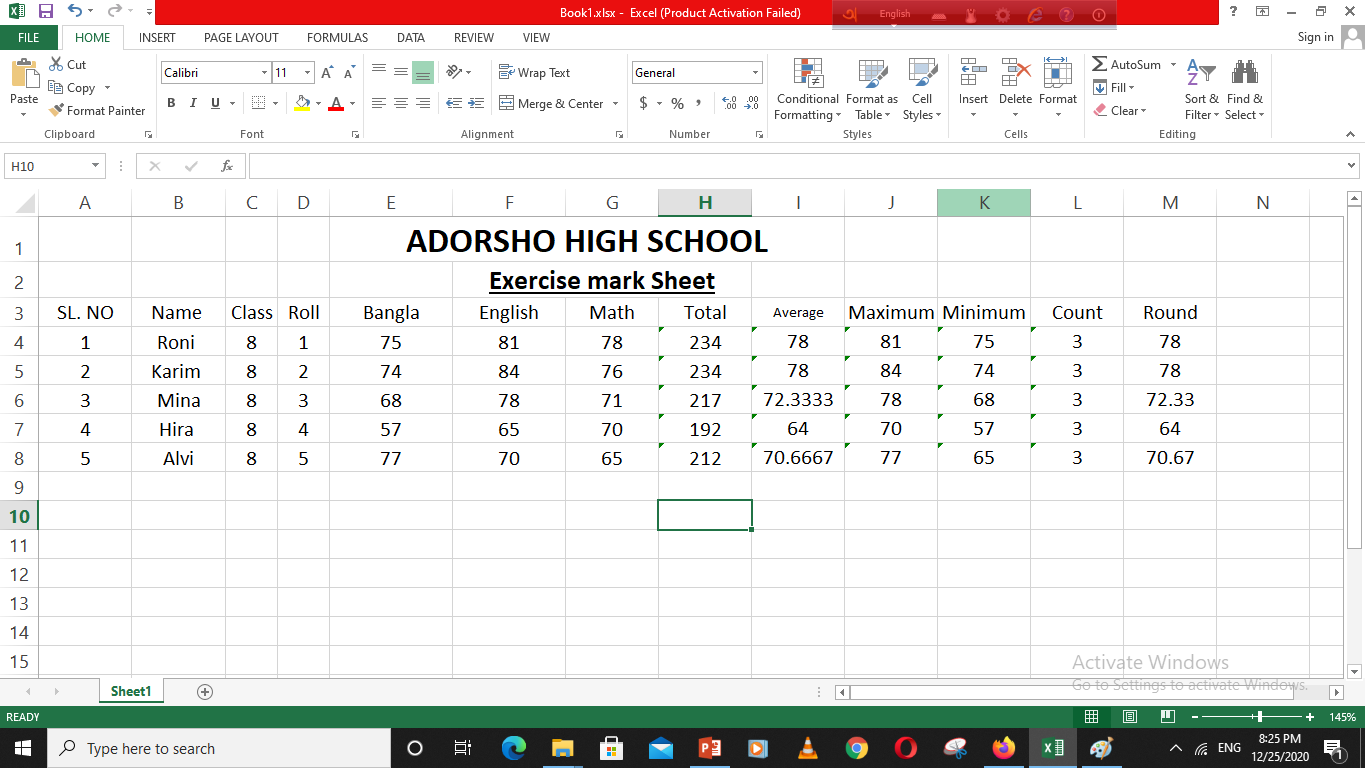 =Min(E4:G4)
=Round(I4,2)
=Count(E4:G4)
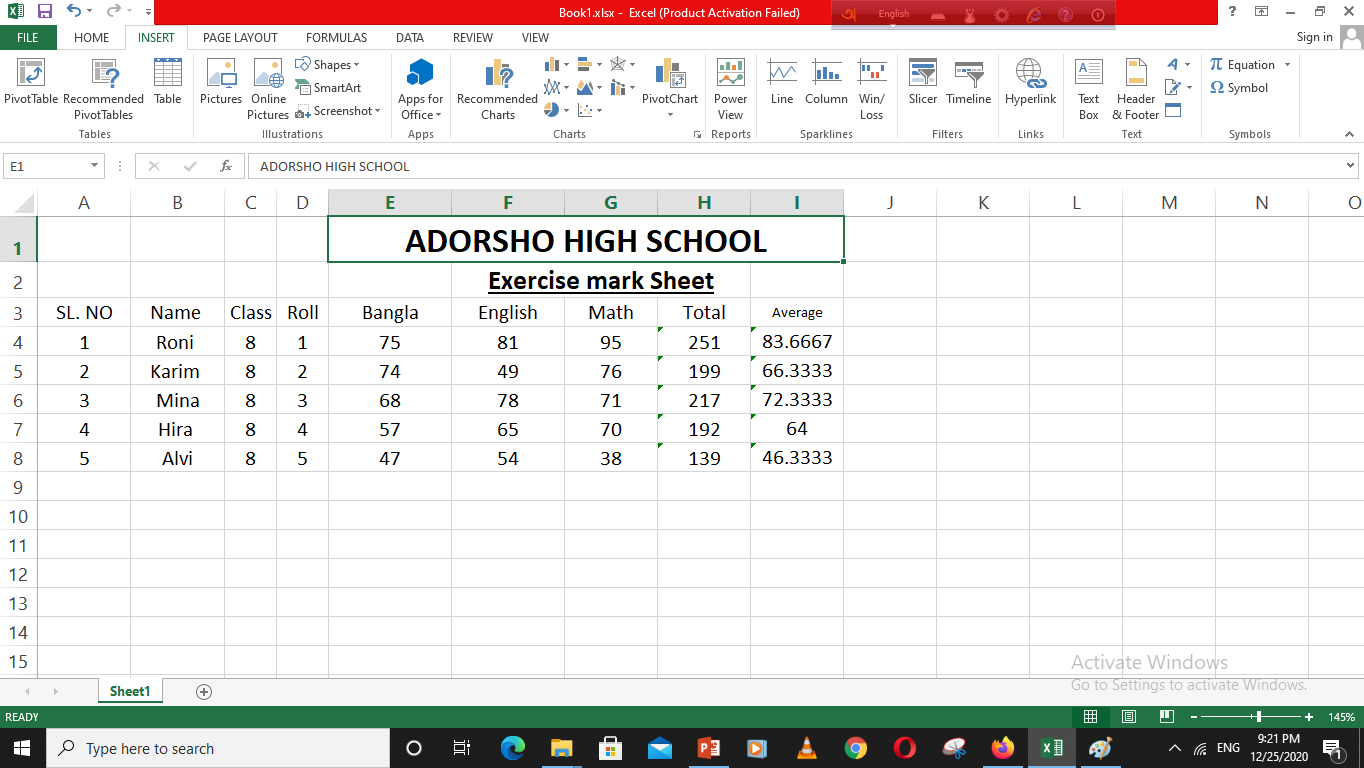 Insert     Chart
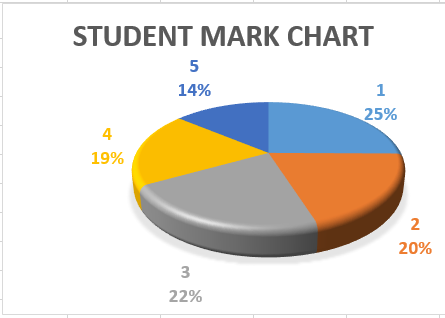 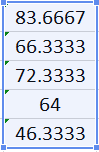 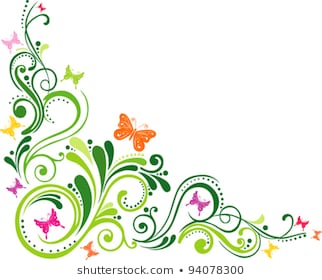 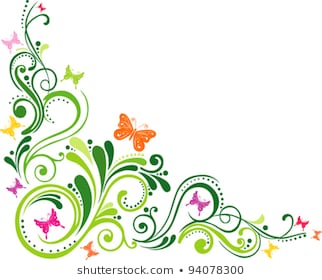 মূল্যায়ন
১। সেল কিভাবে গঠিত হয় ?
২। যোগের সূত্রটি লিখ ?
৩। রাউন্ড কি কাজে ব্যবহৃত হয় ?
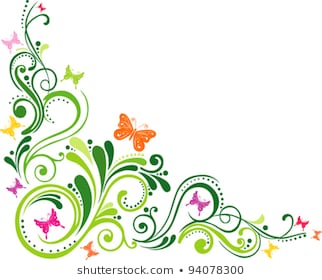 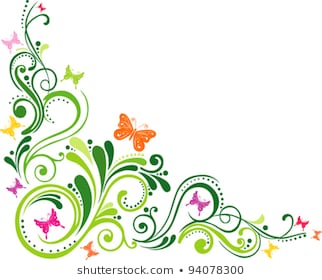 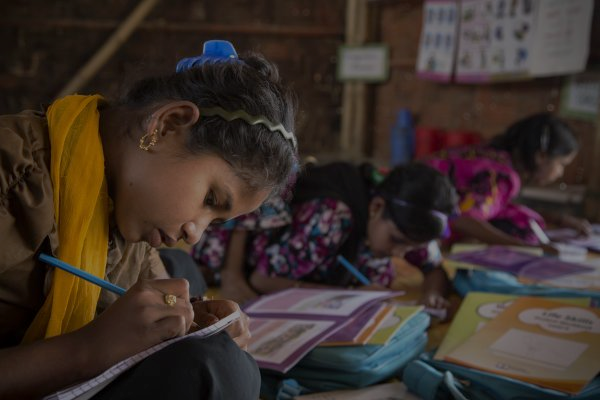 বাড়ির কাজ
তোমার ক্লাসের ১০ জন ছাত্রের নাম, শ্রেনি, রোল, পিতার নাম, ঠিকানা বিষয় সম্বিলিত একটি ছক তৈরি করে নিয়ে আসবে ।
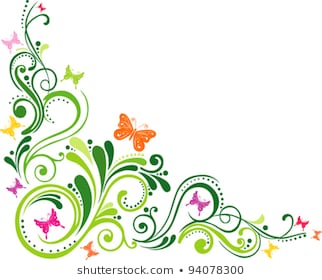 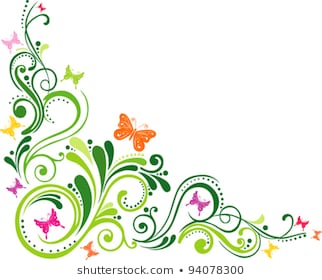 সাথে থাকার জন্য...
ধন্যবাদ
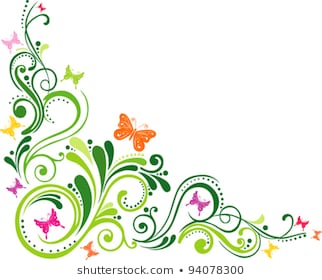 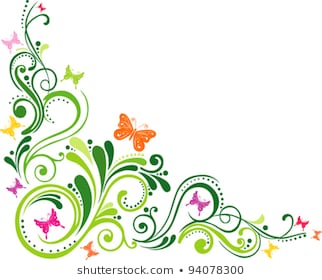